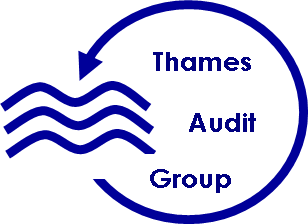 Audit recommendations - Externally Referred Tests
13th November 2019
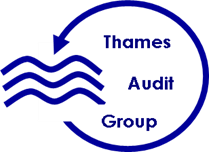 Referring laboratories
Laboratories should follow ISO15189 guidance on examination by referral laboratories, including the following:
Laboratories should have a written procedure for selecting referral laboratories, which should be reviewed regularly.
Laboratories should seek the opinion of users of the laboratory service when selecting referral labs where appropriate.
Referral labs must indicate where the sample was analysed. If further interpretative comment is added by the referring lab, it should be clear who the author is and which lab they are affiliated with.
Laboratories should only select referral laboratories that are UKAS accredited for a test. However, if no UKAS-accredited lab is available or there is a compelling reason for selecting a non-accredited laboratory, this should be formally ratified and documented.  Users should be made aware of any non-accredited tests.
Laboratories should package and transport samples safely and in accordance with UN3373 regulations.
Laboratories should make guidance on appropriate requesting of externally referred tests available to users.
Appropriately trained members of staff should vet for clinical appropriateness requests for any externally referred tests that are commonly requested inappropriately.
THAMES AUDIT GROUP: Audit of Externally Referred Tests
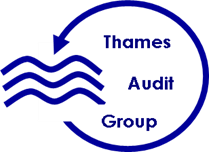 Referring laboratories
Laboratories should have processes in place to enable transport of urgent samples to external laboratories out of hours where appropriate and receipt of urgent results that should be telephoned to users.
Laboratories should include on the request form to the external laboratory:
The NHS number of the patient.
All relevant clinical details, and other relevant biochemical results to aid optimum interpretation of results.
Contact details for the duty biochemist or other member of staff who is available to contact if further information about the request is needed or abnormal/significant results need to be telephoned.
A system should be in place to identify outstanding results from referral laboratories so that results can be chased up.
Ideally, referring labs should seek to establish SLAs with their referral labs.
THAMES AUDIT GROUP: Audit of Externally Referred Tests
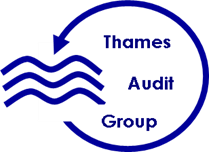 Referral Laboratories
Referral labs should make available to referring laboratories information about appropriate use of their specialist tests and information about sample requirements/patient preparation for each test.
Referral labs should communicate to their referring labs any changes in methodology, units, reference ranges, UKAS accreditation status and consistently poor EQA performance, preferably in advance of the change.
Contact details of appropriately qualified staff in referral laboratories should be made available to referring labs to discuss choice of referral tests, sample requirements and the significance of results, when needed.
Results should not be faxed to referring laboratories where possible but more secure methods should be used (such as emailing to and from an nhs.net email address).
Referral laboratories should inform their users which LIMS they use or which options there are for electronic transfer of results.
Referral laboratories should inform users of any methods used to assure the quality of tests where UKAS accreditation is not possible.
Ideally, referral labs should seek to establish SLAs with their referring labs.
THAMES AUDIT GROUP: Audit of Externally Referred Tests